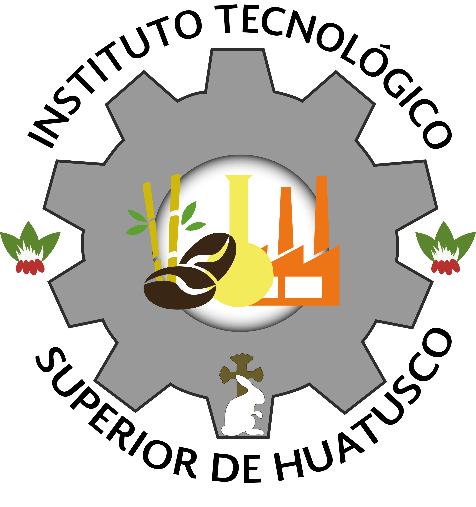 INSTITUTO TECNOLÓGICO
SUPERIOR DE  HUATUSCO
Introducción
Metodología
Resultados Obtenidos
Conclusiones
Referencias Bibliográficas
Puede contener alguna discusión sobre los resultados, la confirmación de la hipótesis, una interpretación de los mismos poniendo de manifiesto su implementación en la vida cotidiana y en el rubro empresarial.
La introducción puede llevar:
Una breve revisión del prototipo con alguno de los antecedentes que justifiquen la elección de la ley o modelo a demostrar y su importancia teórica o práctica.
Justificación del motivo por el que se realiza el prototipo (implementación en la vida cotidiana y/o en el rubro empresarial).
Hipótesis y/o objetivos del trabajo.
En esta sección se anotan los procedimientos y recursos empleados para el desarrollo del prototipo.
Este apartado es fundamental para conocer la forma en la que se ha llevado a cabo el desarrollo.
Debe describir cómo se llevó a cabo la experiencia y cómo se demuestra la implementación de las ciencias básicas.
Aquí se anotan los resultados de la experiencia una vez analizados. En este apartado puedes incluir figuras, ecuaciones, tablas y gráficas que permiten la representación de los resultados de forma clara y efectiva.
Becerril, Alma. (14 de febrero de 2018). Tips para la elaboración de Póster Científico. Obtenido de: http://edumed.imss.gob.mx
Larson, Ron. (2010). Cálculo 2 de varias variables. Editorial Mc Graw Hill.
Pierre, Elena. (2018). Las Matemáticas en la vida diaria. Muy interesante. 34-36.
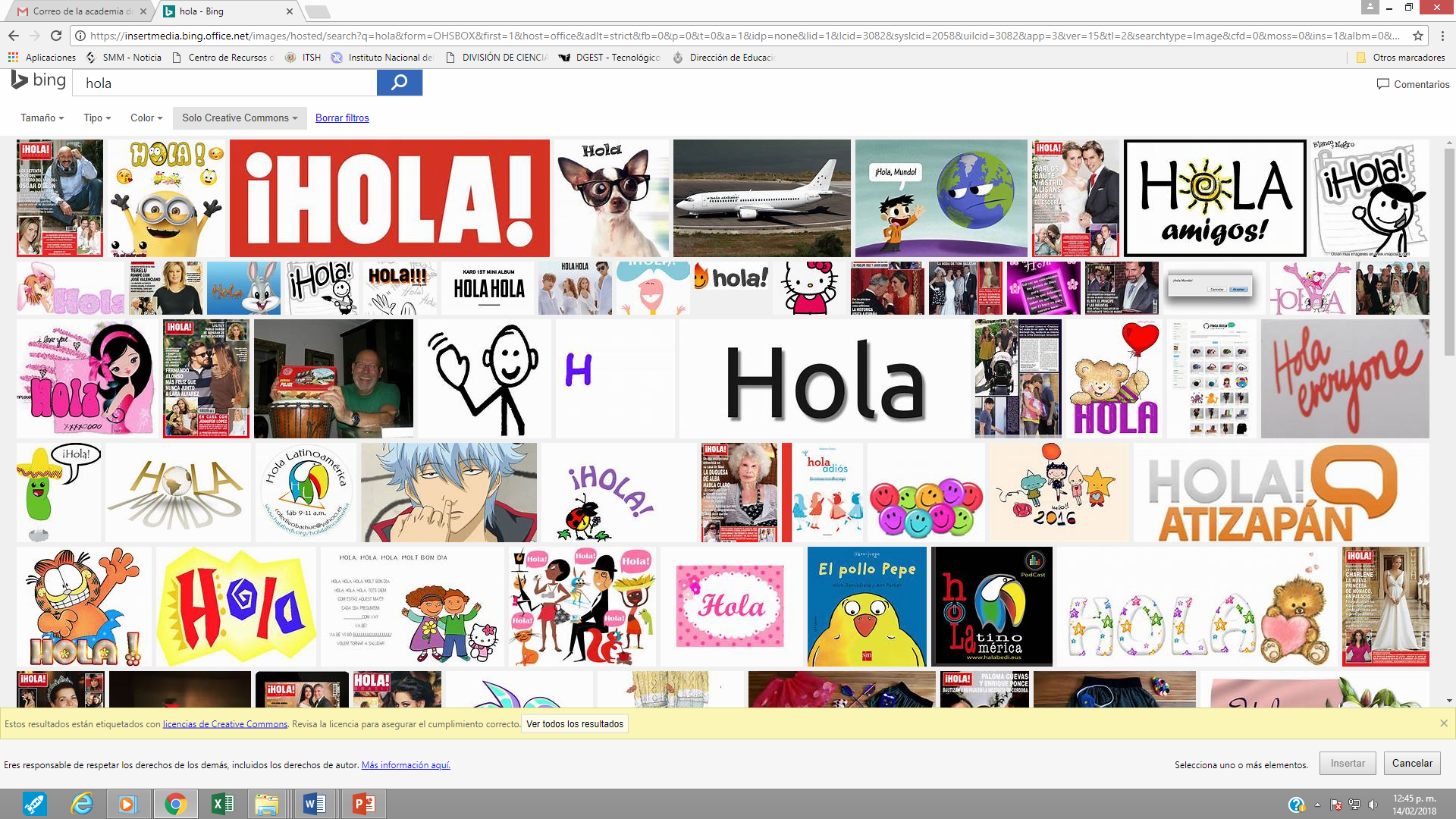 e-mail@autor1, e-mail@autor2, e-mail@autor3